В сторону карандаши!Поработай от души!Начинаем рисовать, Чтобы получить на уроке «пять»
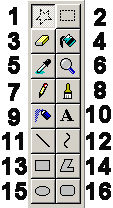 Выделение произвольной области
Выделение
Ластик
Заливка
Выбор цвета
Масштаб
Карандаш
Кисть
Распылитель
Надпись
Линия
Кривая
Прямоугольник
Многоугольник
Эллипс
Скруглённый прямоугольник
ВЫДЕЛИТЬ
КОПИРОВАТЬ
ОТРАЗИТЬ
Если воспользоваться этим инструментом, то можно изменить каждый пиксель по отдельности.  (6)
У этого инструмента на панели настройки можно выбрать  различные формы: круглая, квадратная, наклонная..  (8)
Использование этого инструмента предшествует команде Рисунок-Отразить-Повернуть. (2)
Для рисования 12-тиугльника рациональнее всего воспользоваться инструментом… (14)
Для вывода поясняющих надписей используют инструмент… (10)
С помощью этого инструмента можно нарисовать ровный круг. (15) 
При закрашивании можно воспользоваться инструментом заливка, а можно и инструментом…  (8)
Если воспользоваться этим инструментом, то можно изменить каждый пиксель по отдельности.  (6)
У этого инструмента на панели настройки можно выбрать  различные формы: круглая, квадратная, наклонная..  (8)
Использование этого инструмента предшествует команде Рисунок-Отразить-Повернуть. (2)
Для рисования 12-тиугльника рациональнее всего воспользоваться инструментом… (14)
Для вывода поясняющих надписей используют инструмент… (10)
С помощью этого инструмента можно нарисовать ровный круг. (15) 
При закрашивании можно воспользоваться инструментом заливка, а можно и инструментом…  (8)
Проверить ответ
Оцени себя!
Берегите зрение!
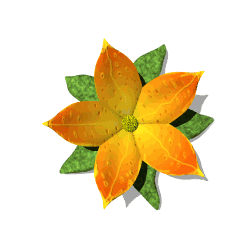 Подбор цветов в графическом редакторе Paint
Алгоритм выполнения работы
Открыть графический редактор Paint;
Выбрать размер листа – ширина = 12 см, высота = 7 см;
Вставить готовое фото по данной цепочке;
Нарисовать контур копии фотографии;
Подобрать цвета и закрасить рисунок;
Исправить недостатки и погрешности.
ПРАВКА – ВСТАВИТЬ ИЗ ФАЙЛА – «ПУТЬ К ФОТОГРАФИИ своё имя.bmp»
Спасибо!
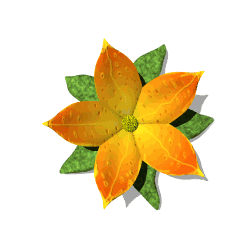